2015 Temmuz Ayı İhracat Rakamları 
Basın Açıklaması




1 Ağustos 2015
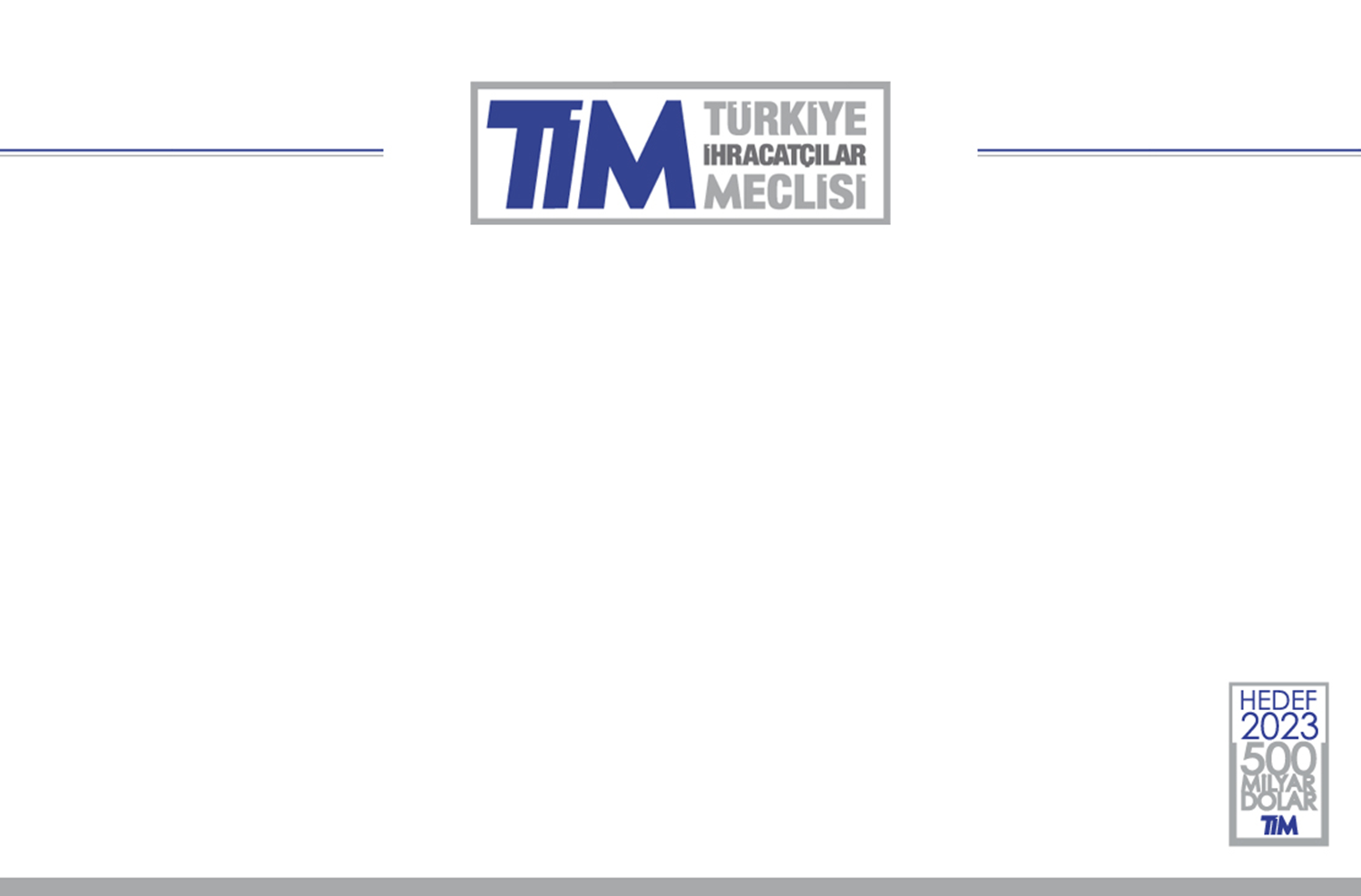 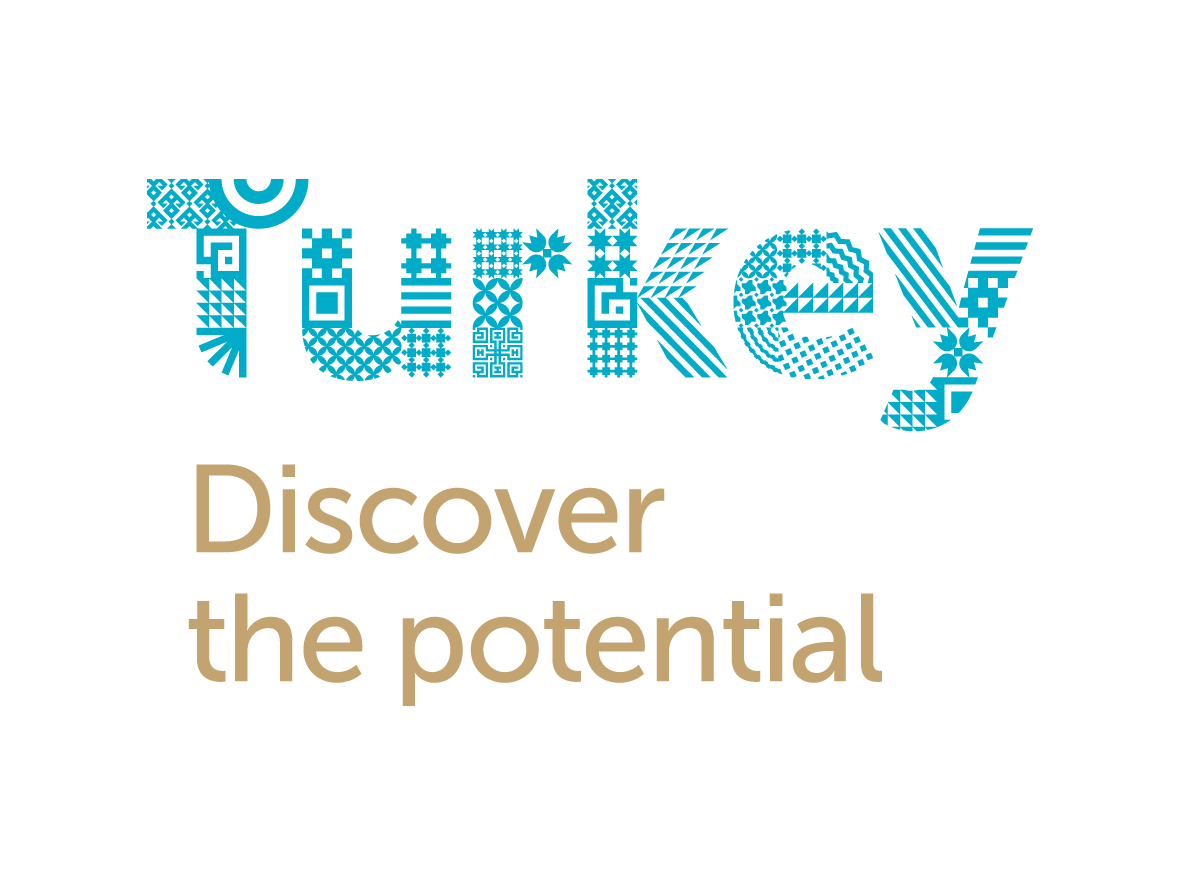 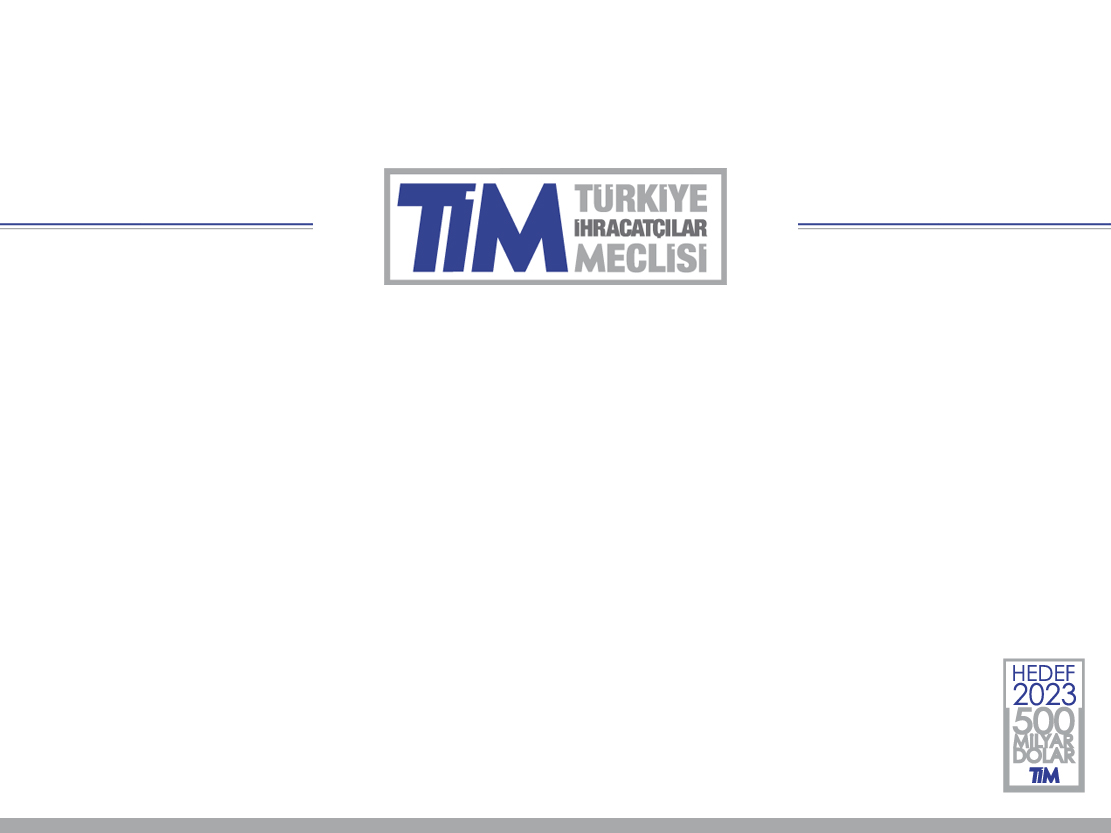 2015 TEMMUZ AYI 
İHRACAT RAKAMLARI (’000 $)
2
2015 TEMMUZ AYI 
ANA SEKTÖRLERİN KIRILIMLARI
3
2015 OCAK- TEMMUZ DÖNEMİ 
İHRACAT RAKAMLARI (‘000 $)
4
SON 12 AYLIK DÖNEMDE
İHRACAT RAKAMLARI (‘000 $)
5
2015 – TEMMUZ AYINDA EN FAZLA
İHRACAT YAPAN İLK 5 SEKTÖR (‘000 $)
6
2015 – TEMMUZ AYINDA EN FAZLA
İHRACAT YAPILAN İLK 10 ÜLKE (‘000 $)
7
2015 – TEMMUZ AYINDA EN FAZLA
İHRACAT YAPILAN İLK 10 ÜLKE (% Değ.)
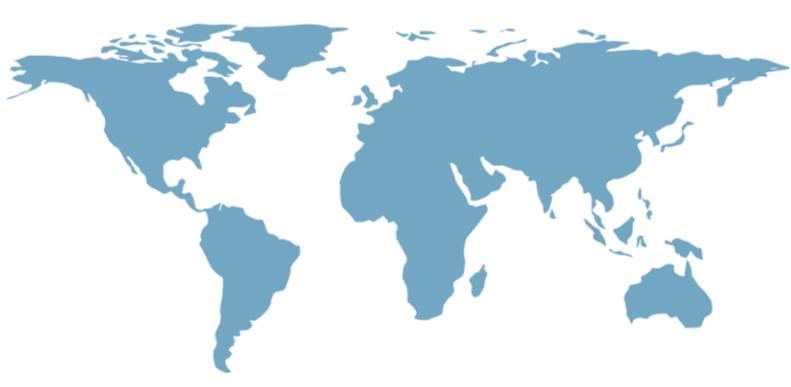 8. Rusya 
-%47
2. İngiltere -%10
1. Almanya -%18
4. ABD 
%16
6.  Fransa
-%19
3. Irak  
%5
7. İspanya    -%6
5. İtalya 
-%2
9. İran
-%10
10. Mısır
%18
8
2015 OCAK-TEMMUZ DÖNEMİNDE EN FAZLA
İHRACAT YAPILAN İLK 10 ÜLKE (‘000 $)
9
2015 – TEMMUZ AYINDA EN FAZLA
İHRACAT YAPILAN İLK 5 ÜLKE GRUBU (‘000 $)
10
2015 OCAK-TEMMUZ AYLARINDA EN FAZLA
İHRACAT YAPILAN İLK 5 ÜLKE GRUBU (‘000 $)
11
2015 OCAK-TEMMUZ AYLARINDA 
İLK 10 AB ÜLKESİNE EURO BAZINDA İHRACAT (‘000 €)
12
2015 – TEMMUZ AYINDA 
EN ÇOK İHRACAT GERÇEKLEŞTİREN İLK 10 İL (‘000 $)
13
2015 – TEMMUZ AYINDA EN FAZLA
İHRACAT GERÇEKLEŞTİREN İLK 10 İL (% Değ.)
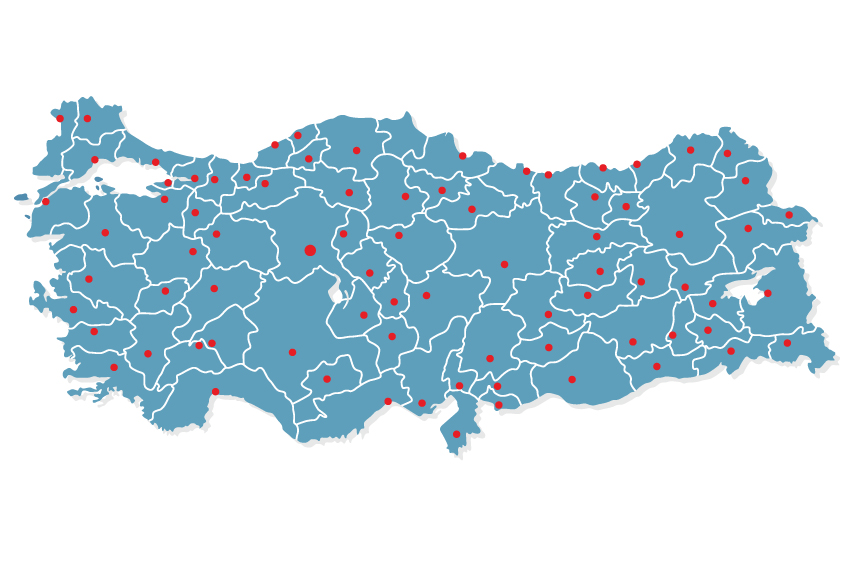 2. Kocaeli 
-%15
1. İstanbul 
-%15
9. Sakarya
 -%47
3. Bursa
- %13
5. Ankara
-%17
7. Manisa    -%7
4. İzmir 
-%10
8. Denizli 
-%8
10. Adana
-%4
6. Gaziantep 
-%1
14
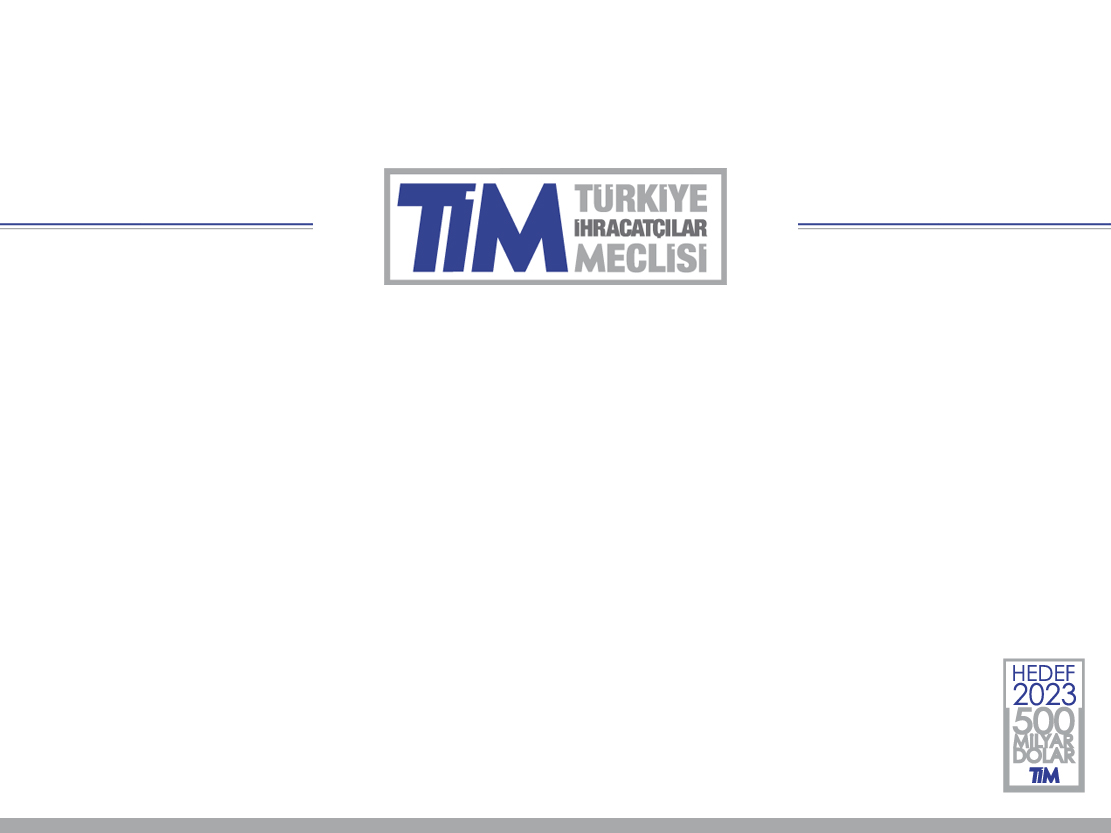 1 Ağustos 2015 || TİM Temmuz Ayı 
İhracat Verileri Sunumu
Teşekkürler.
www.tim.org.tr | www.timtv.com.tr
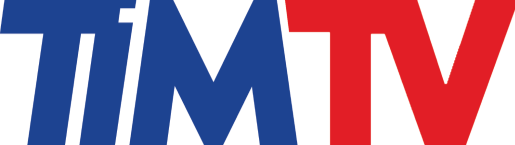 twitter.com/turkihracat
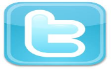 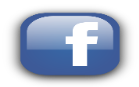 facebook.com/IhracatcilarMeclisi